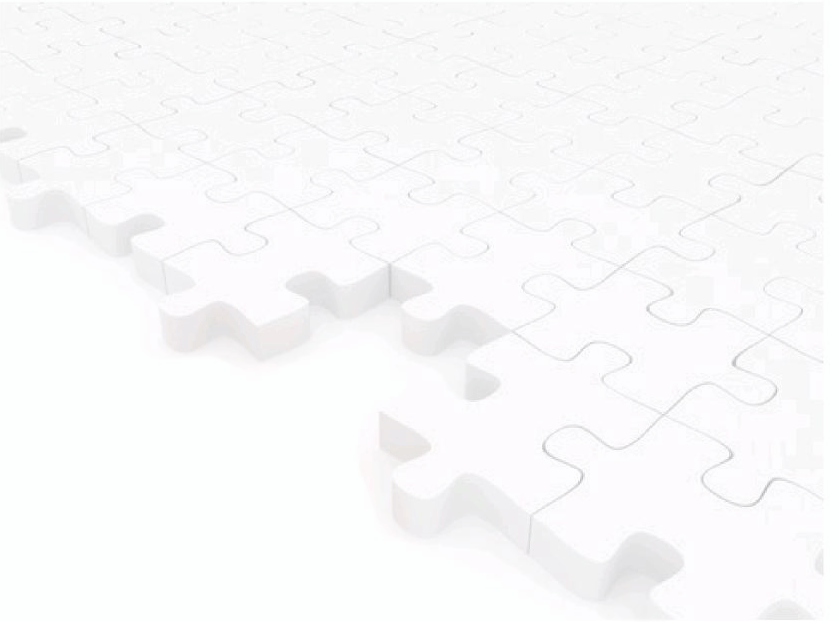 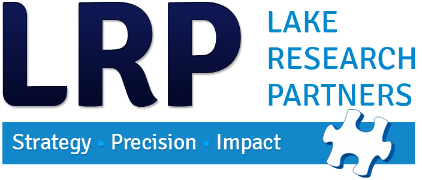 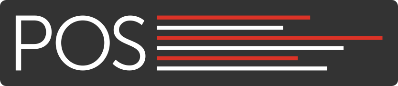 Survey Findings on Requiring Medicare to Cover the Costs of FDA-approved Drugs and Therapies for Alzheimer’s Disease
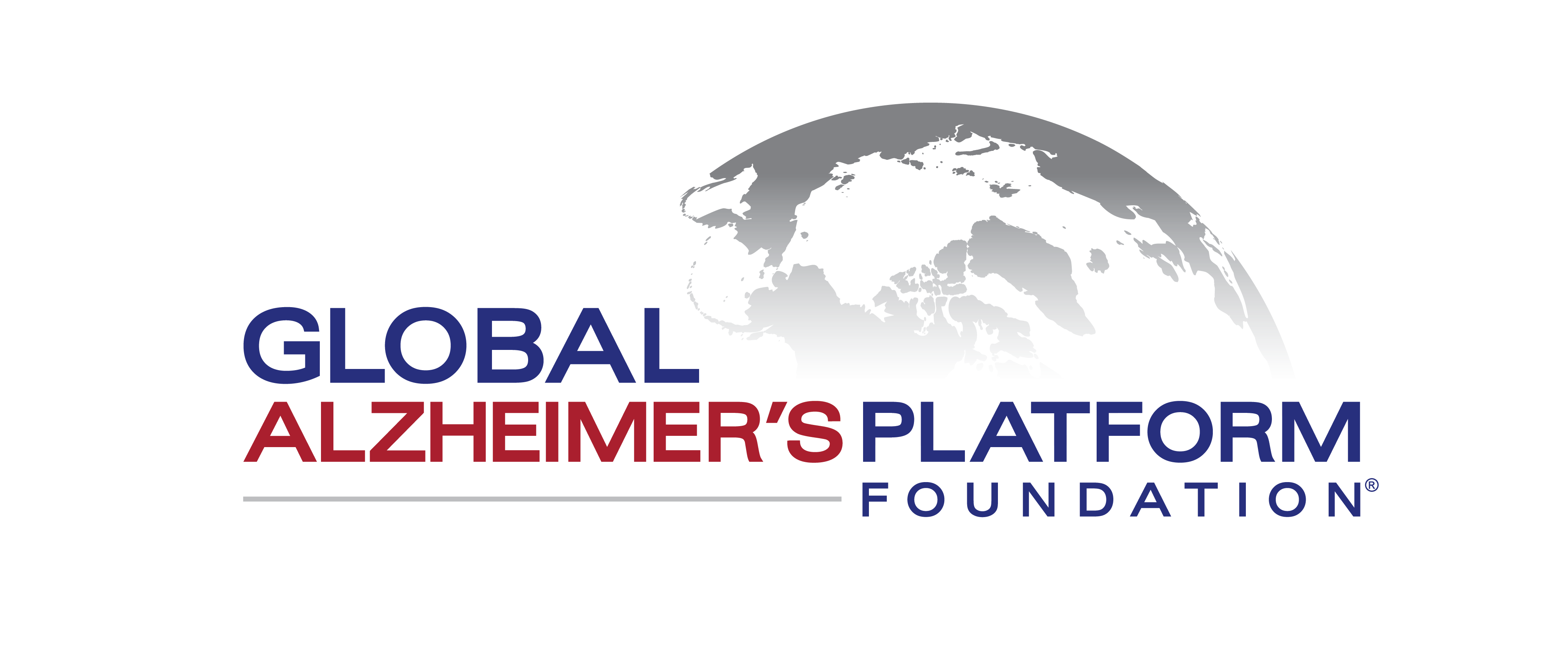 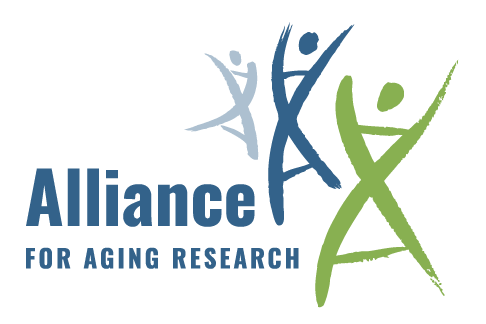 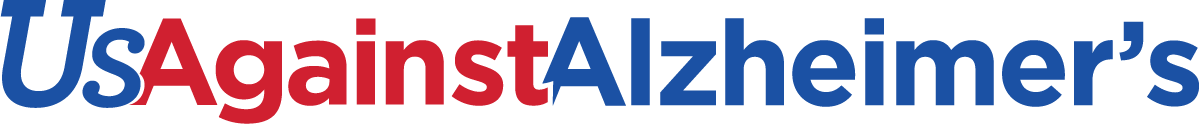 Methodology
Lake Research Partners and Public Opinion Strategies designed and administered a phone survey of likely 2024 voters that was conducted May 1-7, 2023, using professional telephone interviewers. A portion was also completed online, after part of the sample received a text to their cell phone with a link to complete the survey online. The survey reached a total of 1,275 likely 2024 voters nationwide which includes a base sample of 1,000 likely 2024 voters with oversamples of 100 Black voters, 100 Latinx voters, and 75 voters across AZ, MT, NV, OH, PA, WI, and WV. The oversamples were weighted down into the base sample to their proper proportions of the universe for a total sample size of 1,000. 

The margin of error is +/- 2.7%. The margin of error for subgroups is higher.
Big Picture Findings
Voters want policy action on this issue; they overwhelmingly favor requiring Medicare to cover the costs of FDA-approved drugs and therapies that can slow the progression of Alzheimer’s disease. 
For voters, Medicare should provide access to these FDA-approved medications to all Medicare beneficiaries just as they do for all other diseases. 
Alzheimer’s disease is a personal issue to many voters, with half (52%) who have a personal connection to the disease, and the issue transcends gender, age, race, and partisan lines.
If Medicare does not cover FDA-approved drugs and therapies for Alzheimer’s disease, voters want Congress and the President to step in and require Medicare to cover them. 
Solid majorities of voters strongly agree with statements around Medicare covering medications for Alzheimer’s disease, especially ones that focus on the comparison of coverage provided for other FDA-approved medications for other diseases.
A majority of voters are personally concerned that themselves, a friend, or a family member could develop Alzheimer’s disease.
Voters say it is important that patients have access to FDA-approved drugs and therapies that can slow the progression of Alzheimer’s disease covered by Medicare.
Voters are apt to reward a candidate for their support on this issue. This issue can mobilize voters and persuade young voters.
Nearly nine in ten voters favor requiring Medicare to cover the costs of FDA-approved drugs and therapies that can slow the progression of Alzheimer’s disease, and over three quarters strongly favor this policy. There is little opposition.
Do you favor or oppose requiring Medicare to cover the costs of FDA-approved drugs and therapies that can slow the progression of Alzheimer's disease?
[Speaker Notes: Q14]
There is strong bipartisan consensus on this issue. Across gender, age, race, party identification, region, 2020 presidential ballot, and connection to Alzheimer’s, at least two thirds of voters strongly favor requiring Medicare to cover the costs of FDA-approved drugs and therapies that can slow the progression of Alzheimer’s disease.
Do you favor or oppose requiring Medicare to cover the costs of FDA-approved drugs and therapies that can slow the progression of Alzheimer's disease?
If Medicare does not cover FDA-approved drugs and therapies for Alzheimer’s disease, voters want Congress and the President to step in to require Medicare cover the drugs. About three quarters of voters strongly agree that Congress should step in, and over six in ten strongly agree that the President should step in.
If Medicare does not cover FDA-approved drugs and therapies for Alzheimer's disease, do you agree or disagree that the President should step in and require Medicare to cover drugs and therapies that can slow the progression of Alzheimer's disease?*
If Medicare does not cover FDA-approved drugs and therapies for Alzheimer's disease, do you agree or disagree that Congress should step in and require Medicare to cover drugs and therapies that can slow the progression of Alzheimer's disease?*
*Split sampled
[Speaker Notes: Q15/16]
Again, there is strong bipartisan consensus. Across demographic subgroups, at least six in ten voters strongly agree that if Medicare does not cover FDA-approved drugs and therapies for Alzheimer’s disease, Congress should step in and require Medicare to cover drugs and therapies that can slow the progression of Alzheimer’s disease, while a majority strongly agree the President should step in.
If Medicare does not cover FDA-approved drugs and therapies for Alzheimer's disease, do you agree or disagree that Congress should step in and require Medicare to cover drugs and therapies that can slow the progression of Alzheimer's disease?*
If Medicare does not cover FDA-approved drugs and therapies for Alzheimer's disease, do you agree or disagree that the President should step in and require Medicare to cover drugs and therapies that can slow the progression of Alzheimer's disease?*
*Split sampled
Statements about how Medicare should be covering medications for Alzheimer’s disease test well among voters, with all top-tier statements receiving at least 80% strong intense agreement. Rising to the top are statements about how Medicare should provide all of its recipients access to Alzheimer’s medications the same way they do for FDA-approved medications for all other diseases and Medicare has covered every other drug approved by the FDA for every other disease, it should not be different for drugs to treat Alzheimer's. Agreement with these statements is so broad and intense that they verge on core values for voters. Across race, age, gender, and region, voters strongly agree with the top tier of statements.
[TOP TIER] Now let me read you some statements and please tell me if you agree or disagree with each statement.
*Split sampled
[Speaker Notes: Q17]
The issue of Medicare coverage of Alzheimer’s medications transcends partisan lines. Democrats, Independents, and Republicans don’t just agree with these statements; by overwhelming numbers, they strongly agree.
[TOP TIER] Now let me read you some statements and please tell me if you agree or disagree with each statement.
*Split sampled
Half of voters say either themselves, a family member, or a friend has had Alzheimer’s disease. Four in ten say a family member has had Alzheimer’s disease. A quarter of voters are currently a caregiver or have been a caregiver in the past to someone with Alzheimer’s disease.
Have you, a family member, or a friend had Alzheimer's disease?
Are you currently or have you ever provided regular care or assistance to someone with Alzheimer's Disease?
Yes, both
Yes, self
Yes, in past
No
Yes, family
Yes, currently
No
Yes, friend
The connection to this issue crosses gender, age, race, and partisan lines. A plurality of men and women, younger and older voters, Independents and Republicans, and white and Black voters say either themselves, a family member, or friend has had Alzheimer’s disease. Three in ten women, older voters, Republicans, and Black and Latinx voters say they are currently or have been a caregiver in the past to someone with Alzheimer’s disease. Notably, a quarter of younger voters say they are or have been a caregiver.
Have you, a family member, or a friend had Alzheimer's disease?
Are you currently or have you ever provided regular care or assistance to someone with Alzheimer's Disease?
One third of voters say they are personally very concerned that themselves, a friend, or a family member could develop Alzheimer’s disease. Slightly over six in ten voters are concerned.
Now thinking about Alzheimer's disease. How concerned are you personally that you, a friend, or a family member could develop Alzheimer's disease?
[Speaker Notes: Q8]
Across gender, age, race, party identification, and connection to Alzheimer’s, a majority of voters are concerned about themselves or those close to them developing Alzheimer’s disease.
Now thinking about Alzheimer's disease. How concerned are you personally that you, a friend, or a family member could develop Alzheimer's disease?
A strong majority of voters think it is extremely important that patients with Alzheimer’s have access to the FDA-approved drugs and therapies that can slow the progression of Alzheimer’s disease covered by Medicare, and over four in five think it is important overall.
How important is it to you that patients with Alzheimer's have access to the FDA-approved drugs and therapies that can slow the progression of Alzheimer's disease covered by Medicare?*
*Split sampled
[Speaker Notes: Q12/13]
Strong majorities of voters across gender, age, race, partisan lines, and connection to Alzheimer’s think it is important for patients with Alzheimer’s to have access to the FDA-approved drugs and therapies that can slow the progression of Alzheimer’s disease covered by Medicare.
How important is it to you that patients with Alzheimer's have access to the FDA-approved drugs and therapies that can slow the progression of Alzheimer's disease covered by Medicare?*
*Split sampled
If a candidate for elected office supported requiring Medicare to cover FDA-approved drugs and therapies that can slow the progression of Alzheimer’s disease, half of voters say it would make them more likely to vote for that candidate, with a third saying it would make them much more likely. One third say it would make no difference, and importantly, few say it would make them less likely to vote for that candidate.
If a candidate for elected office supported requiring Medicare to cover FDA-approved drugs and therapies that can slow the progression of Alzheimer's disease, would that make you more or less likely to vote for that candidate or wouldn't it make a difference?*
*Split sampled
[Speaker Notes: Q20/21]
This issue can mobilize voters and persuade young voters. Nearly half of voters across most demographic subgroups say they would be more likely to support a candidate who supports requiring Medicare to cover FDA-approved drugs and therapies. Among Republicans and Trump 2020 voters, a third say it would make them more likely and a plurality say it would make no difference to their vote.
If a candidate for elected office supported requiring Medicare to cover FDA-approved drugs and therapies that can slow the progression of Alzheimer's disease, would that make you more or less likely to vote for that candidate or wouldn't it make a difference?*
*Split sampled
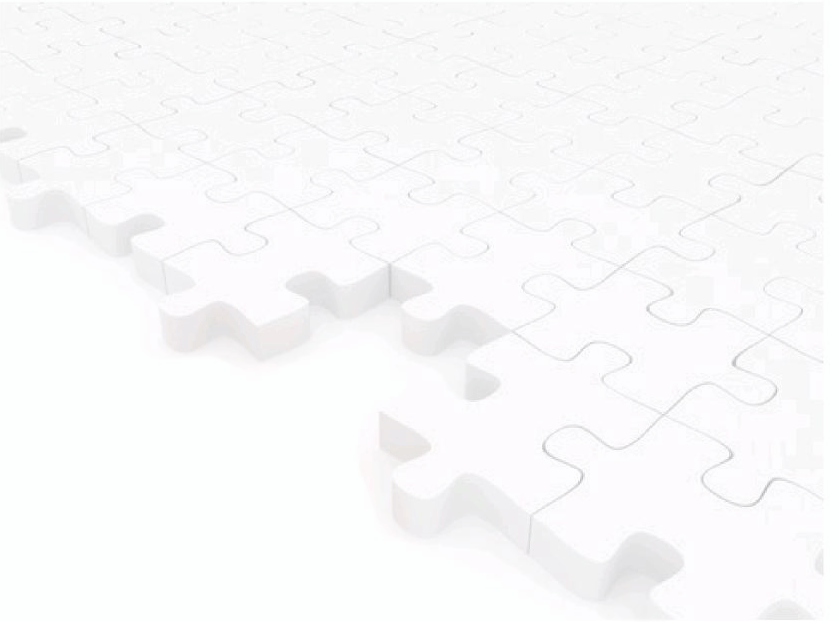 Celinda Lake
clake@lakeresearch.com

Alysia Snell
asnell@lakeresearch.com  


Neil Newhouse
neil@pos.org 

Jarrett Lewis
jarrett@pos.org
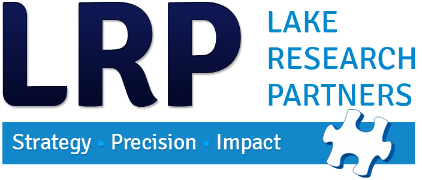 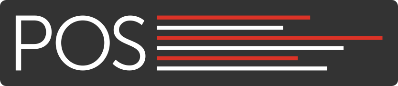